STORNEXT CONNECT TRAINING AND DOCUMENTATION
KEITH LENEHAN
APRIL 21, 2015
StorNext Connect and Pro Solutions Documentation (customer-facing)
Quickstart: StorNext Connect & StorNext Pro Solutions
StorNext Pro Studio Hardware Installation Guide
StorNext Pro 4K Hardware Installation Guide
StorNext Pro Workgroup Hardware Installation Guide
StorNext Pro Production Hardware Installation Guide
StorNext AEL500 Installation Guide for Pro Solutions (contains pointers to Scalar i500 User’s Guide)
StorNext Connect 1.0 Release Notes
StorNext Connect Add-on for Xsan instructions
StorNext Connect Compatibility Guide
[Speaker Notes: Purpose and location of each document:
Quickstart
Provides instructions for getting started with StorNext Connect and supported Pro Solutions.
For customers, printed copy comes in Pro Solution’s “Open Me First” package. Electronic (PDF) version available on the StorNext Connect website and Quantum.com. 
For Service, electronic version will be available at CSWeb > StorNext Connect > Manuals.
StorNext Pro Solutions Hardware Installation Guides (Studio, 4K, Workgroup, and Production)
Provide instructions for installing Pro Solutions and launching/using StorNext Connect.
For customers, electronic versions are available on the StorNext Connect website. 
For Service, electronic versions are available at CSWeb > StorNext Pro Solutions > Manuals.
StorNext AEL500 Installation Guide for Pro Solutions
Provides instructions for installing and configuring the AEL500 for use in a StorNext Pro Solution.
For customers, electronic version is available on the StorNext Connect website. 
For Service, electronic version is available at CSWeb > StorNext Pro Solutions > Manuals.
StorNext Connect 1.0 Release Notes
Provides a list of known issues and workarounds (if applicable) for specific StorNext Connect releases.
For customers, electronic version is available on the StorNext Connect website and Quantum.com. 
For Service, electronic version is available at CSWeb > StorNext Connect > Manuals.
StorNext Connect Add-on for Xsan instructions
Provides instructions for downloading, installing, and using the StorNext Connect Add-on for Xsan.
For customers, instructions for using the add-on are accessed through the Help menu when running the Add-on
For Service, electronic version is available at CSWeb > StorNext Connect > Resources.
StorNext Connect Compatibility Guide
Describes requirements for using StorNext Connect, such as supported StorNext versions and web browsers.
For customers, electronic version is available on Quantum.com, and the StorNext Connect website.
For Service, an electronic version is available at CSWeb > StorNext Connect > Manuals]
StorNext Connect and Pro Solutions Documentation/Training (Service-facing)
StorNext Connect At a Glance (CSWeb > StorNext Connect)
StorNext Pro Solutions At a Glance (CSWeb > StorNext Pro Solutions)
StorNext Connect Service Reference Job Aid – in Progress (CSWeb > StorNext Connect)
StorNext Pro Install Application Demo video (CSWeb > StorNext Connect):https://csweb.quantum.com/users/EDU_site/StorNext_Connect/SNC_ProInstall.html
Video of this TOI (Qwikipedia and CSWeb)
[Speaker Notes: Purpose and location of each document:
StorNext Connect At a Glance
Provides an overview of what StorNext Connect is, as well as a high level overview of the workflow for getting StorNext Connect up and running with StorNext Pro Solutions.
Located in the Resources section at CSWeb > StorNext Connect
StorNext Pro Solutions At a Glance
Provides an overview of the StorNext Pro Solutions and available documentation resources for them
Located in the Resources section at CSWeb > StorNext Pro Solutions
StorNext Connect Service Reference Job Aid
Provides overview information about StorNext Connect, instructions on common StorNext Connect tasks, and troubleshooting information.
In Progress
Will be located in the Resources section at CSWeb > StorNext Connect
StorNext Pro Install Application Demo
Provides a walkthrough demo of using the StorNext Pro Install Application to configure a StorNext Pro Solution. Solution used in the video is a Pro Production.
Final version will be available when edits are complete (early May) in the Resources section at CSWeb > StorNext Connect
TOI video
Recording of the StorNext Connect 1.0 TOI (this TOI)
Will be posted on Qwikipedia ~1 week after the TOI
May be made available to partners on CSWeb, as long as there isn’t any sensitive information that cannot be shared outside of Quantum.]
Documentation workflow
For customer-only installations
Use the Quickstart: StorNext Connect and Pro Solutions (printed)
Download documentation .gz file from the StorNext Connect website
Read the StorNext Connect 1.x Release Notes
Read the StorNext Connect Compatibility Guide
Use the Pro Solution Hardware Installation Guide from the .gz file
Use the AEL500 Pro Solutions Installation Guide and the Scalar i500 User’s Guide from the .gz file to install the AEL500 Archive
Go back to the Pro Solutions Hardware Installation guide to ensure Connect pre-requisites are met and use the steps to launch the StorNext Pro Install application.
After using the StorNext Pro Install application, complete the AEL500 configuration in the AEL500 Pro Solutions Installation Guide.
Documentation workflow
For PS-assisted installations
Follow the same flow as customers, but check CSWeb for the latest updated documents in case new versions are posted that have not been moved to the StorNext Connect website yet.
Where to get to documentation
Open me first
Quickstart
StorNext Connect Authorization Certificate






stornextconnect.quantum.com
.gz files contain a tar which includes all the documents for the specific Pro Solution being installed (Get Install Materials page and on the StorNext Pro System Updates page)
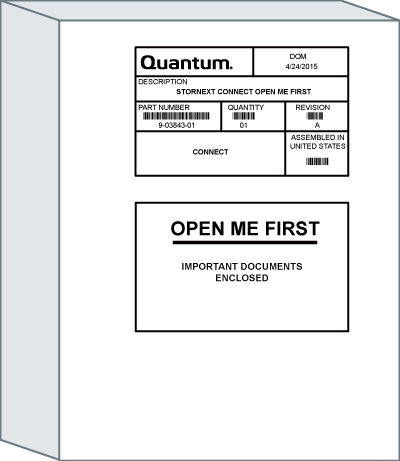 Example documentation download
[Speaker Notes: This is an example of the contents of the tar file (extracted from the .gz file) downloaded from the StorNext Connect website.]
Where to get to documentation
CSWeb
For the first Pro Solutions release, there were PDFs cobbled together from various docs in use for appliances, storage, as well as the Scalar i500 User’s Guide. With the launch of StorNext Connect, these documents will be archived and have been replaced with the new StorNext Pro Hardware Installation Guides.
The Manuals page for the Pro Solutions section will include all the customer-facing documentation provided for Pro Solutions.
There is a new StorNext Connect section that includes the StorNext Connect At a Glance and will include the StorNext Connect Service Reference Guide.
[Speaker Notes: StorNext Connect At a Glance
Provides an overview of what StorNext Connect is, as well as a high level overview of the workflow for getting StorNext Connect up and running with StorNext Pro Solutions.
Located in the Resources section at CSWeb > StorNext Connect
StorNext Pro Solutions At a Glance
Provides an overview of the StorNext Pro Solutions and available documentation resources for them
Located in the Resources section at CSWeb > StorNext Pro Solutions
StorNext Connect Service Reference Job Aid
Provides overview information about StorNext Connect, instructions on common StorNext Connect tasks, and troubleshooting information.
In Progress
Will be located in the Resources section at CSWeb > StorNext Connect
Video:
First edit available now using the link in this presentation. Final edit will be available in May and there will be a link to it on CSWeb > StorNext Connect > Resources.]
Where to get to documentation
Quantum.com Service & Support Page
http://www.quantum.com/serviceandsupport/softwareanddocumentationdownloads/stornextconnect/index.aspx 
This page will include:
The landing page will have essential marketing-provided overview information for StorNext Connect (similar to the Quantum Vision page)
Links to documents, including:
StorNext Connect Compatibility Guide
Quick Start Guide
Release notes
There will be a tab for Documentation to start. Additional possible in future releases
Software tab will have a link to the StorNextConnect.com web page
Documentation tab will link to StorNextConnect.com web page, and will also contain links to the Service & Support pages for M-Series, Q-Series, and AEL500